আজকের পাঠে সবাইকে স্বাগত
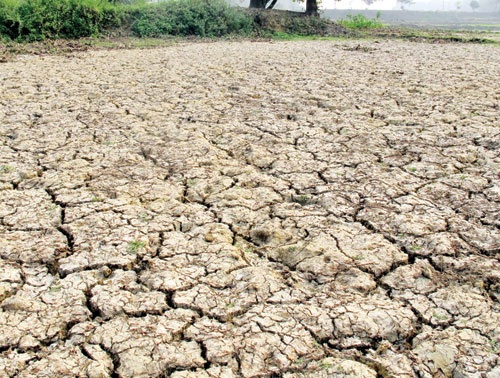 পরিচিতি
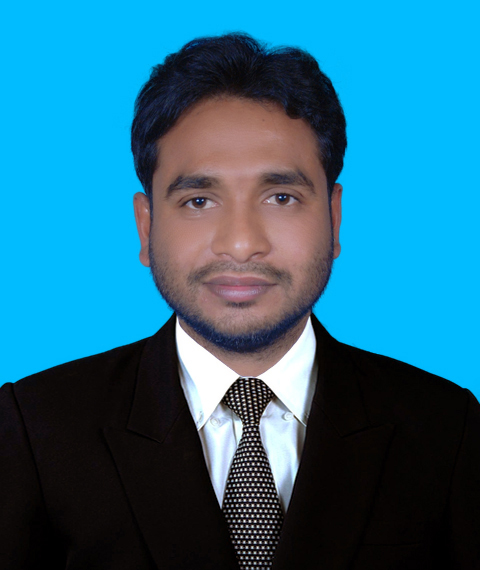 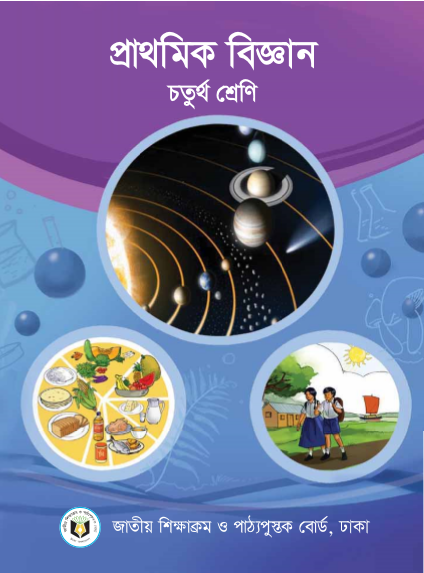 মো:সারওয়ার জাহান
সহকারী শিক্ষক
রামনগর সরকারি প্রাথমিক বিদ্যালয়
গোদাগাড়ী, রাজশাহী।
মোবাইল নং : ০১৭৬৬৬০৭৫৩৬।
শ্রেণি : চতুর্থ
বিষয় : প্রাথমিক বিজ্ঞান
অধ্যায় : ৩ 
সময় : ৪৫ মিনিট
তারিখ : ০০/০০/২০২০
ফসল কোথায় উৎপাদন হয়?
মাঠের কোন অংশে ফসল হয়?
নিচের ছবিতে কী দেখছ?
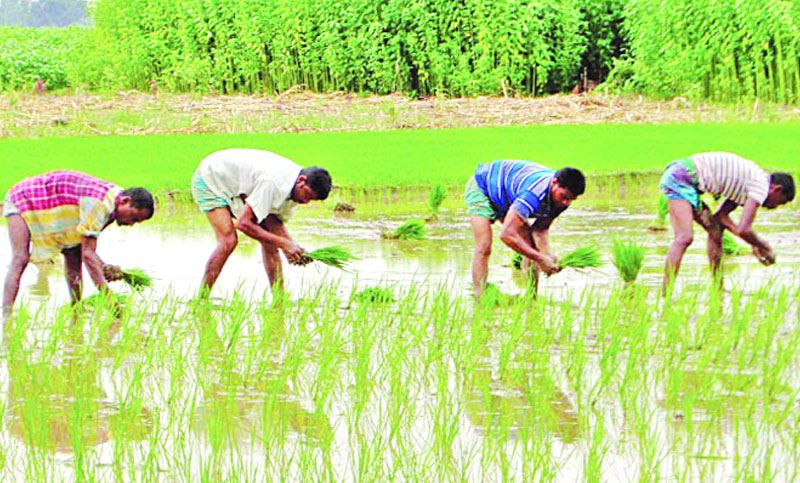 ফসলের মাট
মাঠের উপরের অংশে, মাঠের উপরের অংশকে মাটি বলে।
মাঠের মধ্যে।
আজকের পাঠ
মাটির গুরুত্ব
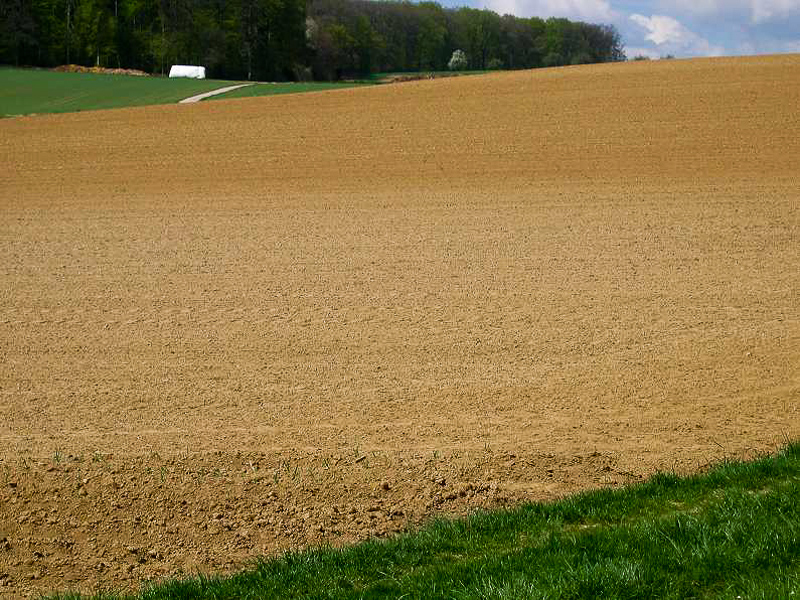 শিখনফল
এই পাঠ শেষে শিক্ষার্থীরা-
মাটি কী তা বলতে পারবে;
মাটির ব্যাবহার সম্পর্কে ব্যাখ্যা করতে পারবে; 
মাটির গুরত্ব বর্ণনা করতে পারবে।
তোমরা পৃথিবীর কোন অংশে মাটি দেখতে পাচ্ছ?
নিচের চিত্রে কী দেখছ?
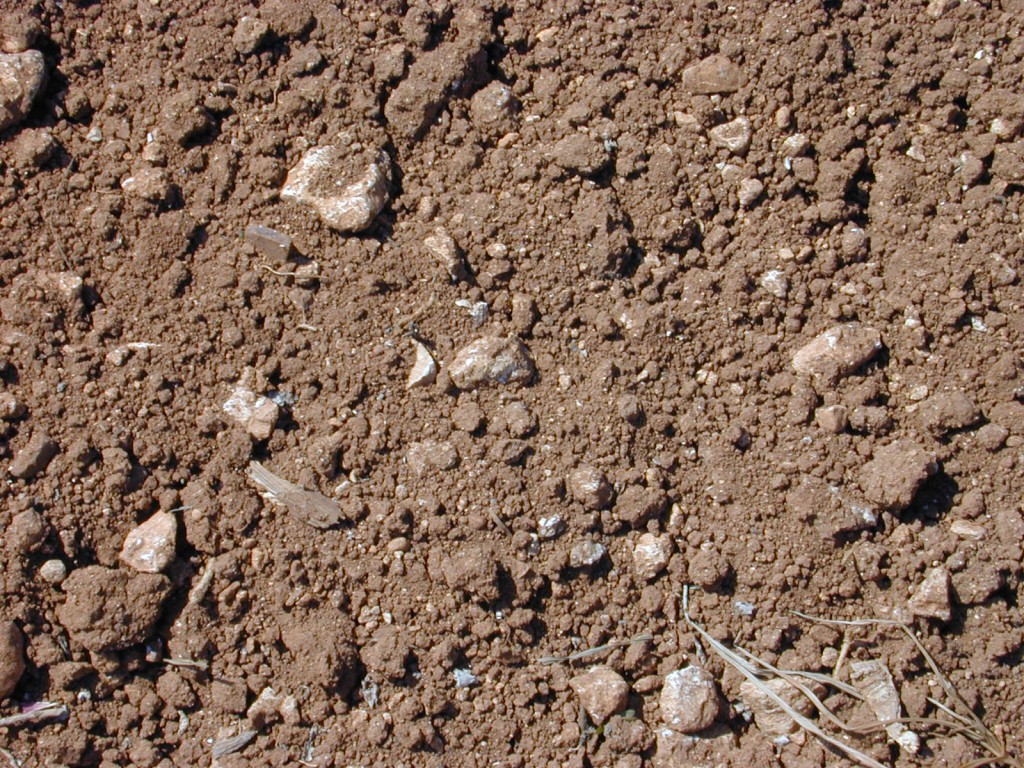 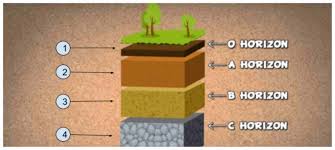 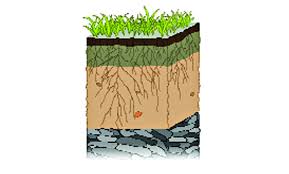 মাটির কয়েকটি অংশ
মাটি
পৃথীবির উপরেরে নরম অংশে মাটি দেখতে পাচ্ছি।
একক কাজ
মাটি বলতে কী বোঝায়?
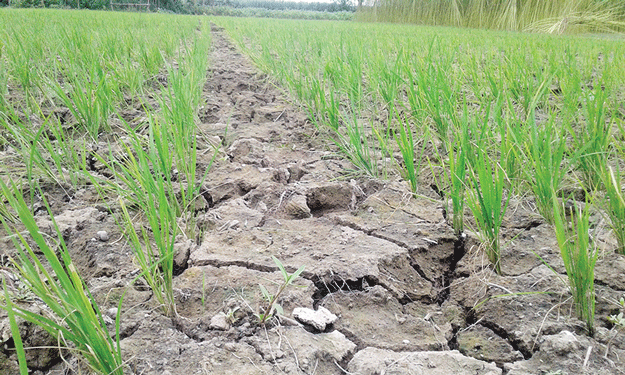 উদ্ভিদ,গাচ্ছ-পালা,ফসল ও শাক-সবজি কোথায় জন্মায়?
নিচের চিত্রে কী দেখছ?
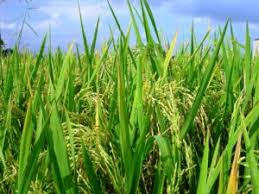 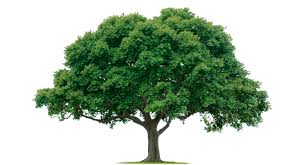 গাছ
ফসল
মাটিতে জন্মায়,মাটি থেকে এরা খাবার পায় ।
হাড়ি-পাতিল ও ইট কী থেকে তৈরি হয়?
নিচের ছবিগুলোতে কী দেখছ?
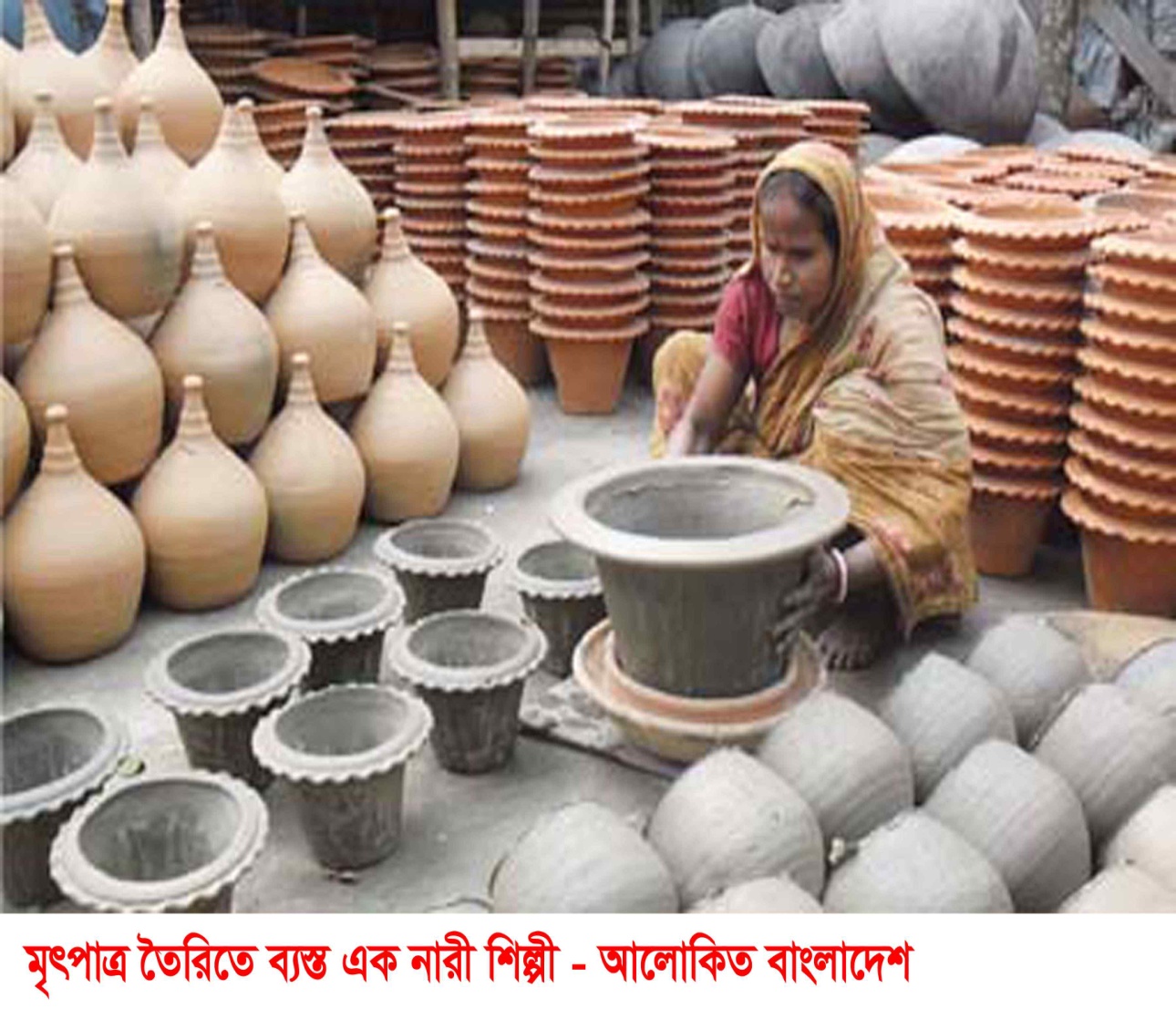 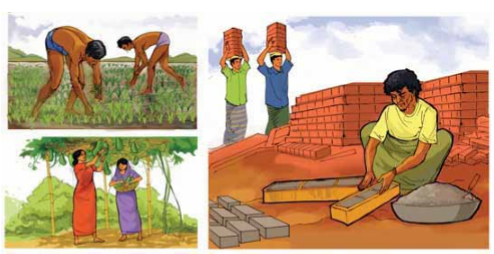 হাড়ি-পাতিল
ঘর তৈরি হচ্ছে
মাটি থেকে।
অক্ষ হলো কোন বস্তুর কেন্দ্র বরাবর ছেদকারী কাল্পনিক রেখা।
জোড়ায় কাজ
মাটি কি কি কাজে ব্যবহার হয় তা লিখ।
মাটি কি কি কাজে ব্যবহার হয় তা দেখি-
নিচের ছবিগুলো দেখ
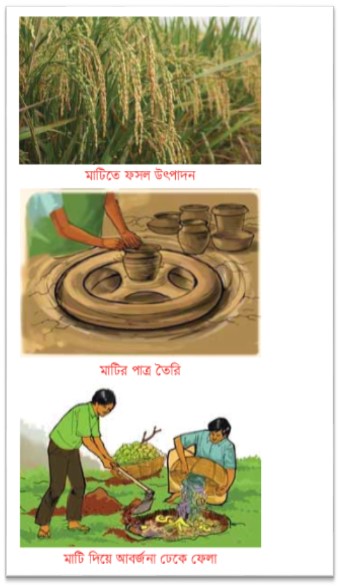 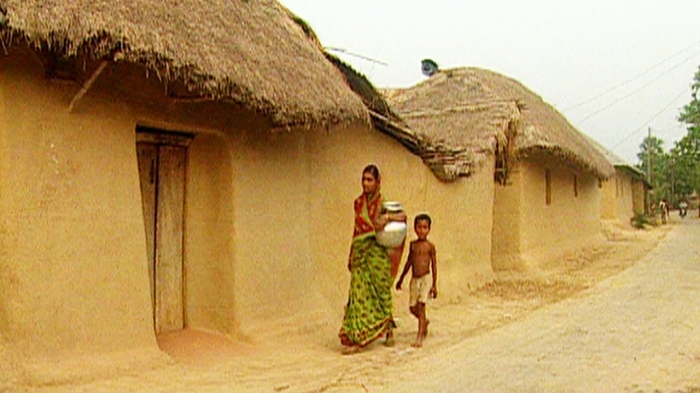 মাটির তৈরি ঘর
ময়লা আবর্জনা ঢেকে দেওয়া হচ্ছে
অক্ষ হলো কোন বস্তুর কেন্দ্র বরাবর ছেদকারী কাল্পনিক রেখা।
পাঠ্য বইয়ের সাথে সংযোগ
তোমার প্রাথমিক বিজ্ঞান বইয়ের ২১ ও ২২ নং পৃষ্ঠা খুলে মনযোগ সহকারে পড় ।
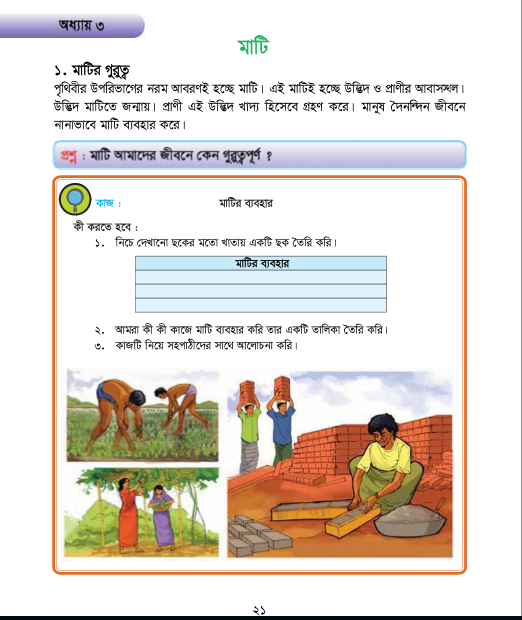 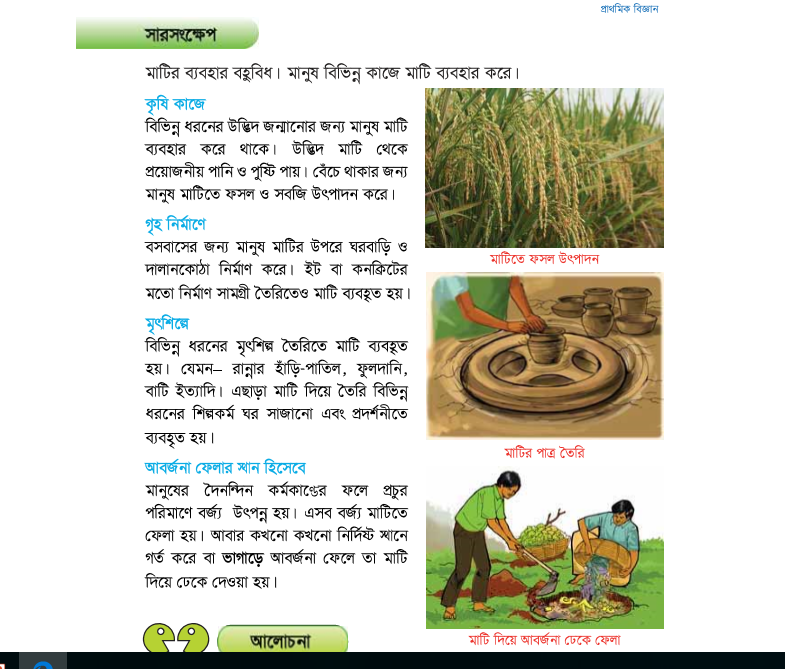 দলগত কাজ
মাটির গুরত্ব আলোচনা করে পোষ্টার পেপারে লিখ।
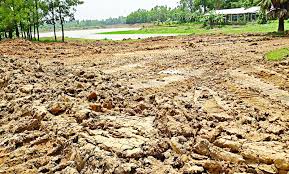 মূল্যায়ন
নিচের প্রশ্নগুলোর উত্তর দাও -
প্রশ্ন-১ . মাটি বলতে কী বুঝ?   
প্রশ্ন-২ . মাটি কি কি কাজে ব্যাবহার হয়?
প্রশ্ন-৩. মাটির তিনটি গুরুত্ব লিখ।
বাড়ির কাজ
তোমরা কি কি কাজে মাটি ব্যবহার কর তার একটি তালিকা তৈরি করে আনবে।
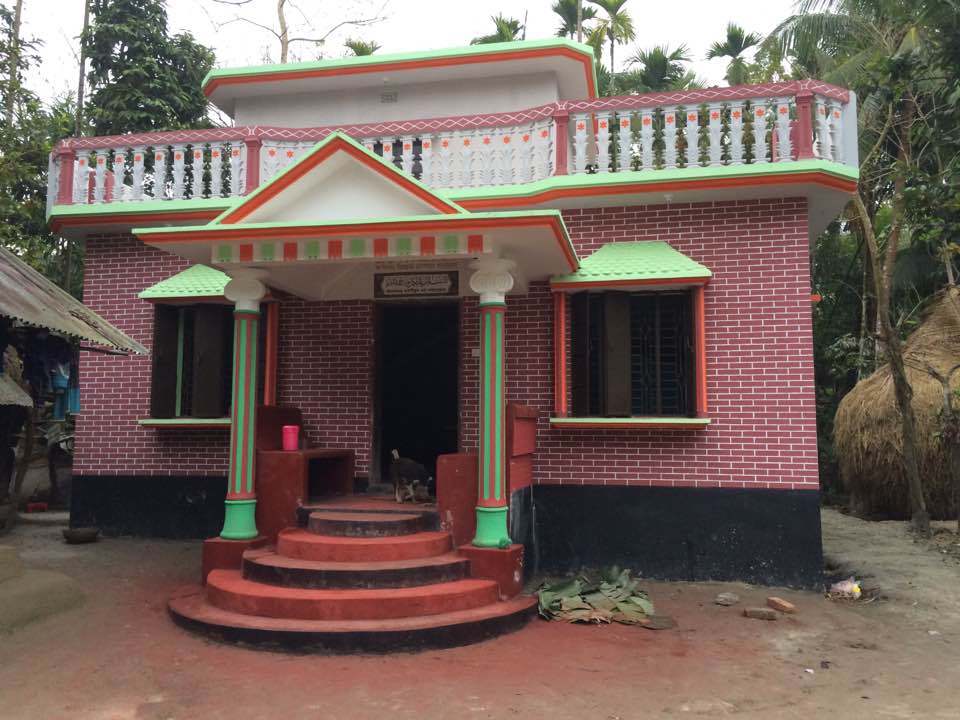 সকলকে আজকের ক্লাসে ধন্যবাদ
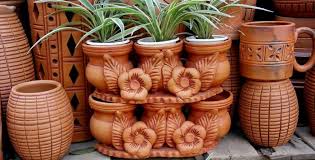